LÍNGUA PORTUGUESA – 6º ANO									 Conjunto 2
Unidade 6
1
LÍNGUA PORTUGUESA – 6º ANO									 Conjunto 2
Lenda
Narram acontecimentos fictícios que se passam em um tempo remoto e apresentam o espaço caracterizado pela presença da natureza. 
Criadas com o objetivo de tentar explicar, de forma simbólica, fenômenos naturais, sobrenaturais e históricos ou transmitir ensinamentos.
Transmitidas oralmente de geração em geração.
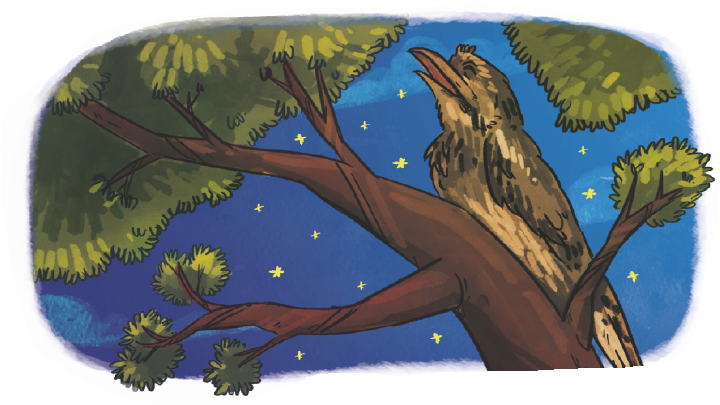 Izaac Brito/
Arquivo da editora
2
LÍNGUA PORTUGUESA – 6º ANO									 Conjunto 2
Discurso direto e discurso indireto
3
LÍNGUA PORTUGUESA – 6º ANO									 Conjunto 2
Verbos de elocução
Introduzem a fala de um personagem, revelando a quem pertence o discurso, e expressam a forma como ele fala, bem como suas atitudes e ações ao falar. 
Esse recurso é importante para que o autor anuncie o discurso direto ou indireto.
4
LÍNGUA PORTUGUESA – 6º ANO									 Conjunto 2
Uso da vírgula
5
LÍNGUA PORTUGUESA – 6º ANO									 Conjunto 2
Texto dramático
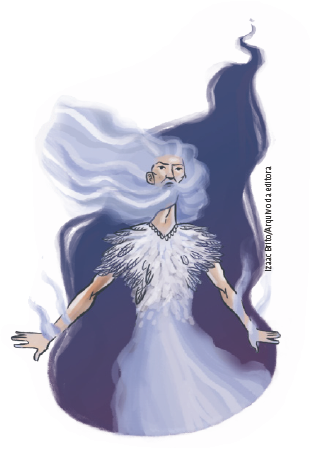 Produzido para ser encenado.
As falas são indicadas pelo nome dos personagens, e as orientações e indicações cênicas são apresentadas nas rubricas. 
Pode ser organizado em cenas ou atos, entre os quais normalmente ocorre mudança de cenário ou de personagens.
6
LÍNGUA PORTUGUESA – 6º ANO									 Conjunto 2
Frase
Todo enunciado que, em uma situação comunicativa, possui sentido completo recebe o nome de frase. 
Uma frase pode ou não apresentar verbo.
7
LÍNGUA PORTUGUESA – 6º ANO									 Conjunto 2
Oração
Todo enunciado organizado ao redor de um verbo recebe o nome de oração.
Toda oração com sentido completo é também uma frase, mas nem toda frase é uma oração, somente as frases verbais.
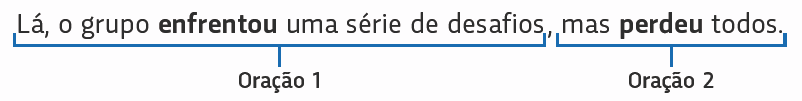 8